Музыка 1 класс 3 четверть  17 урок
Учитель музыки 
Хабарова Елена Николаевна
Зимние игры
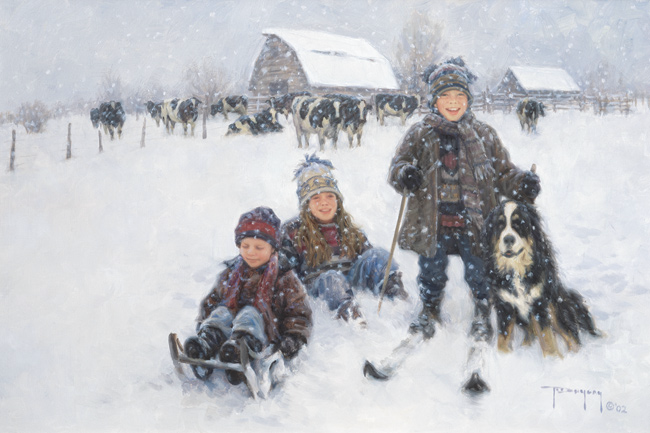 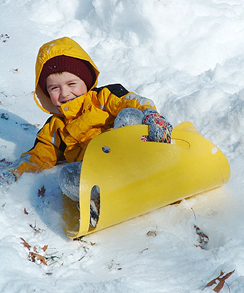 Белый пух,Снежный пух -Всё-всё-всё в пуху вокруг.Пух на шапках,Пух на шубах,Пух на бровках,Пух на губках.Как щекотно, ух!Кто щекочет?- Пух!                              (Н. Перунов)
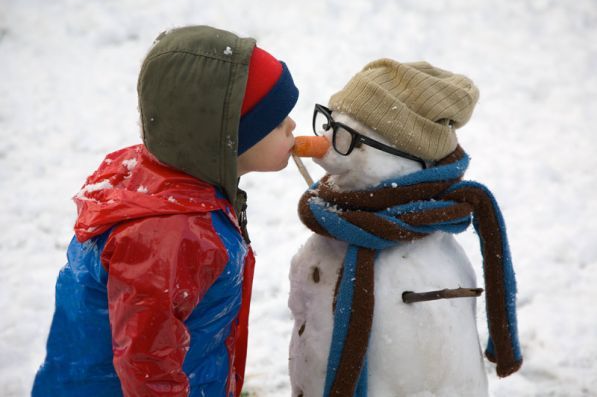 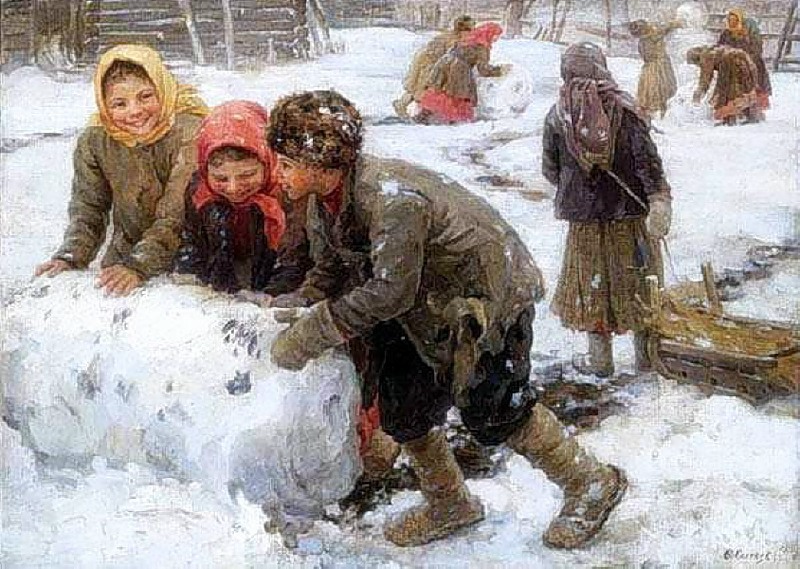